JAMES
Hillcrest Church of Christ | Spring 2023
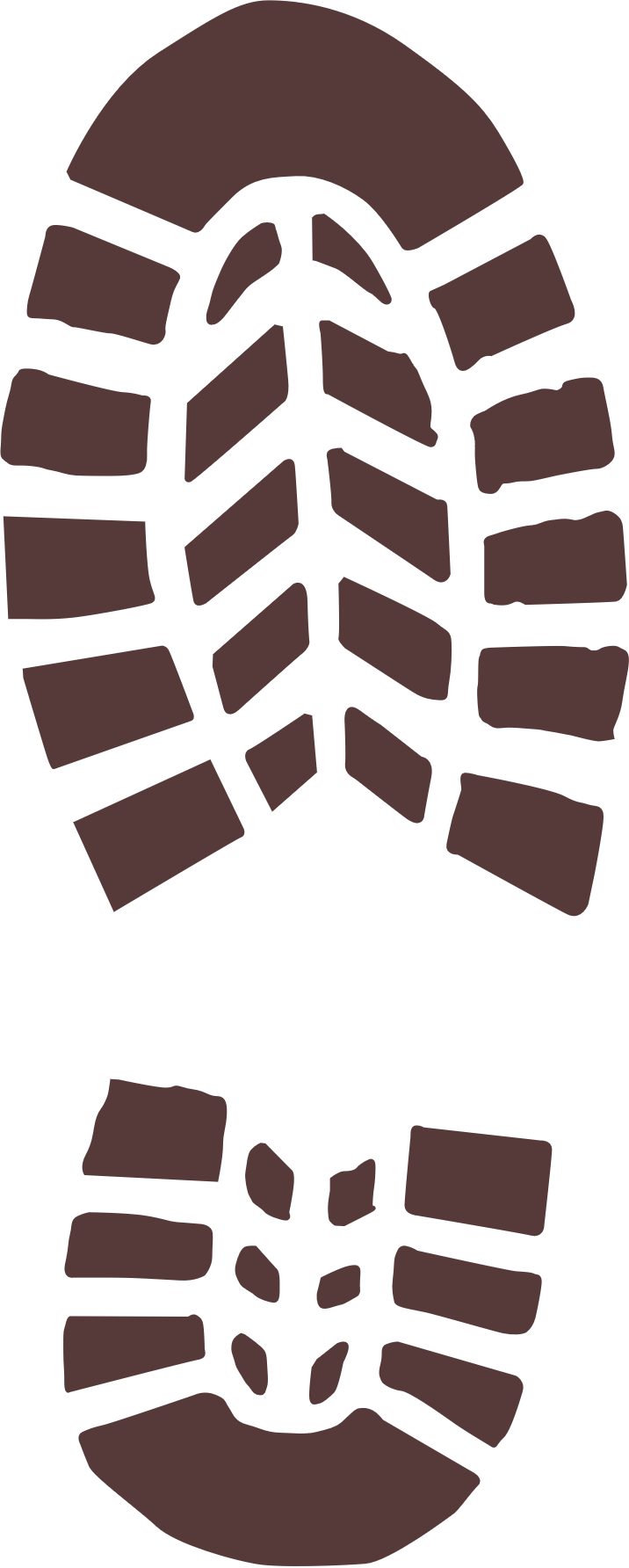 FAITH IN
ACTION
Lesson 7: Faith in Action Seeks Wisdom from Above
James in a Box
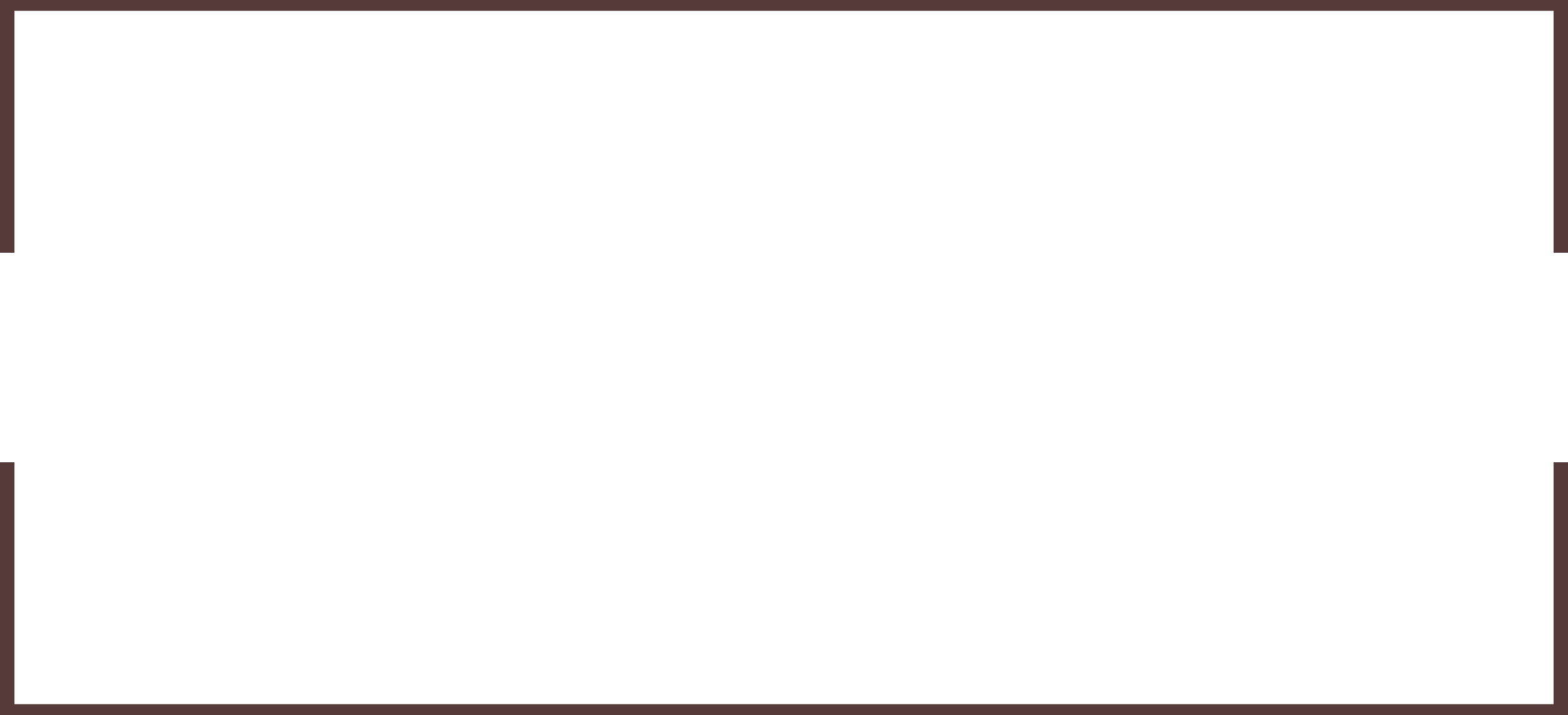 Who among you is wise and understanding? Let him show by his good behavior his deeds in the gentleness of wisdom. But if you have bitter jealousy and selfish
ambition in your heart, do not be arrogant and so lie against the truth. This wisdom is not that which comes down from above, but is earthly, natural, demonic. For where jealousy and selfish ambition exist,
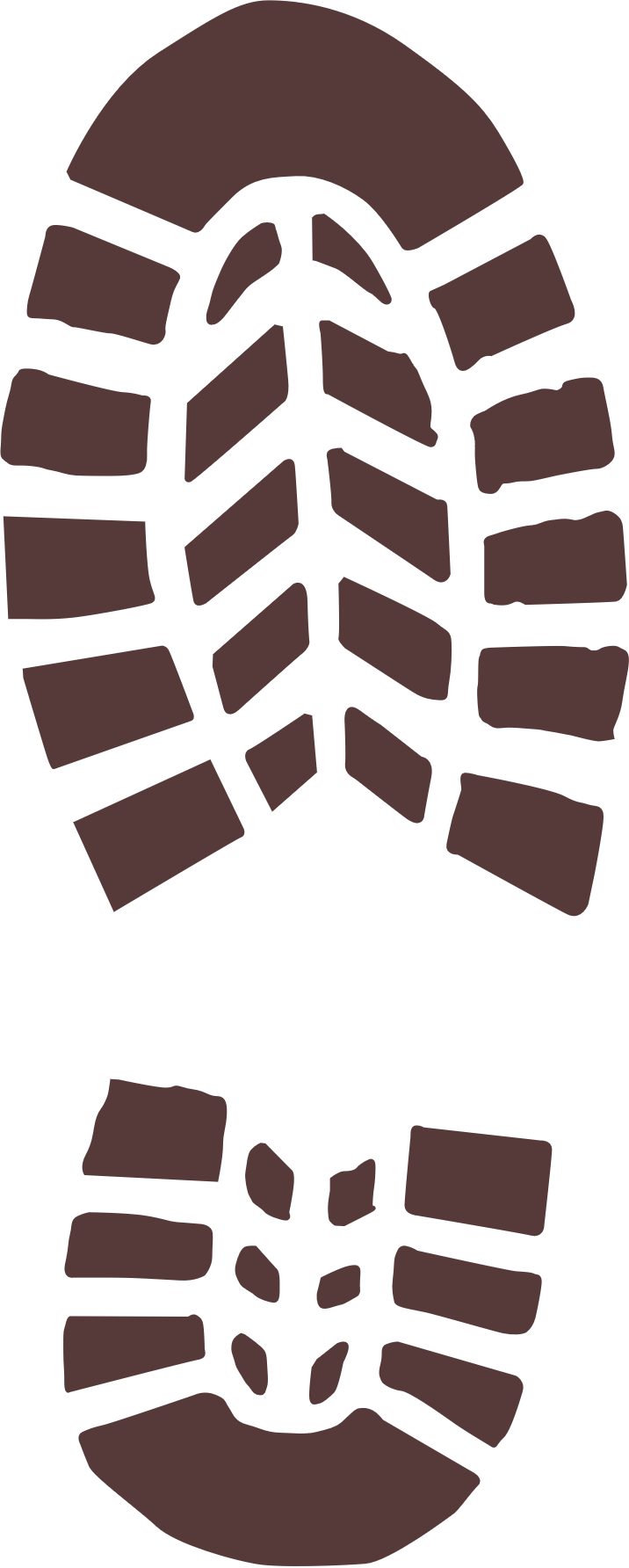 JAMES 3:13-18
James in a Box
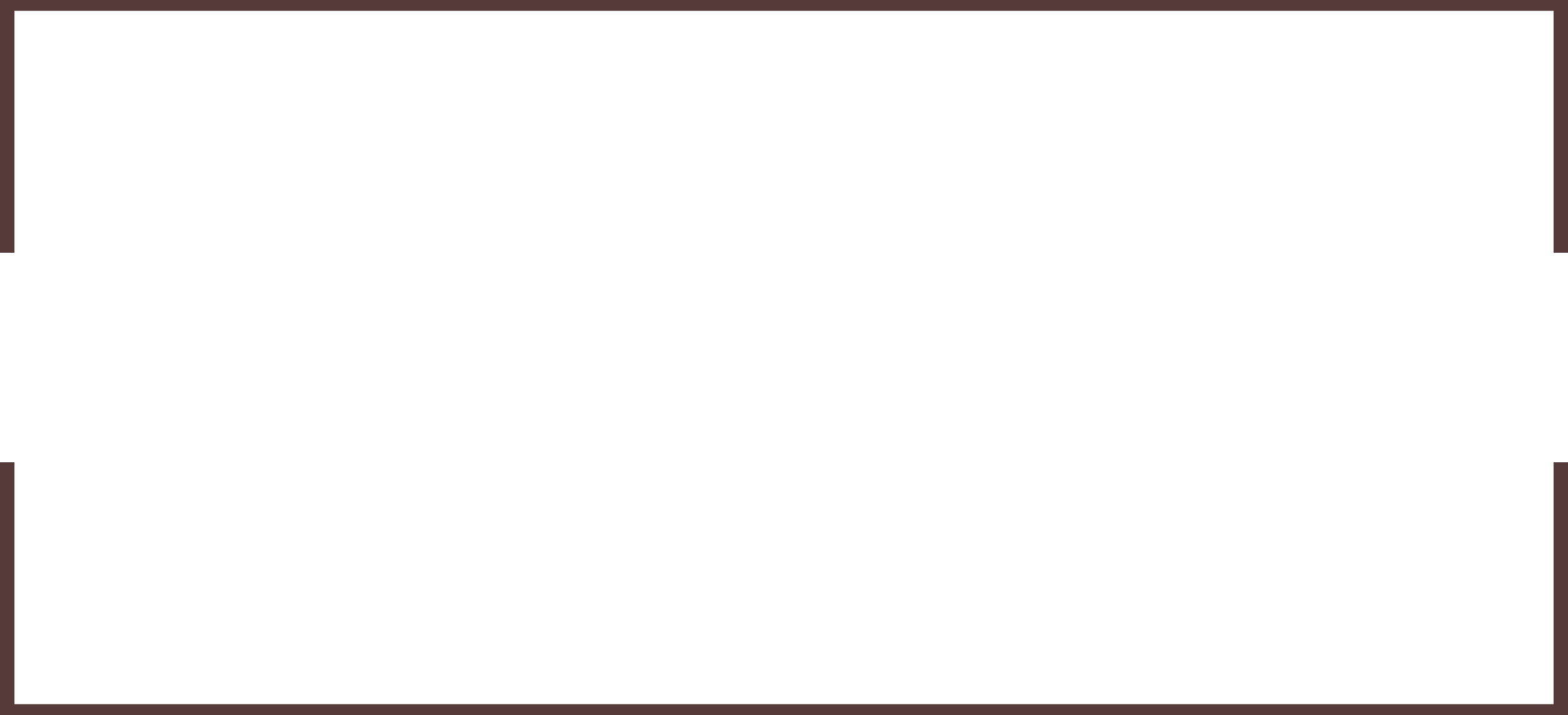 there is disorder and every evil thing. But the wisdom from above is first pure, then peace-loving, gentle, reasonable, full of mercy and good fruits, impartial, free of hypocrisy. And the fruit of righteousness is sown in peace by those who make peace.
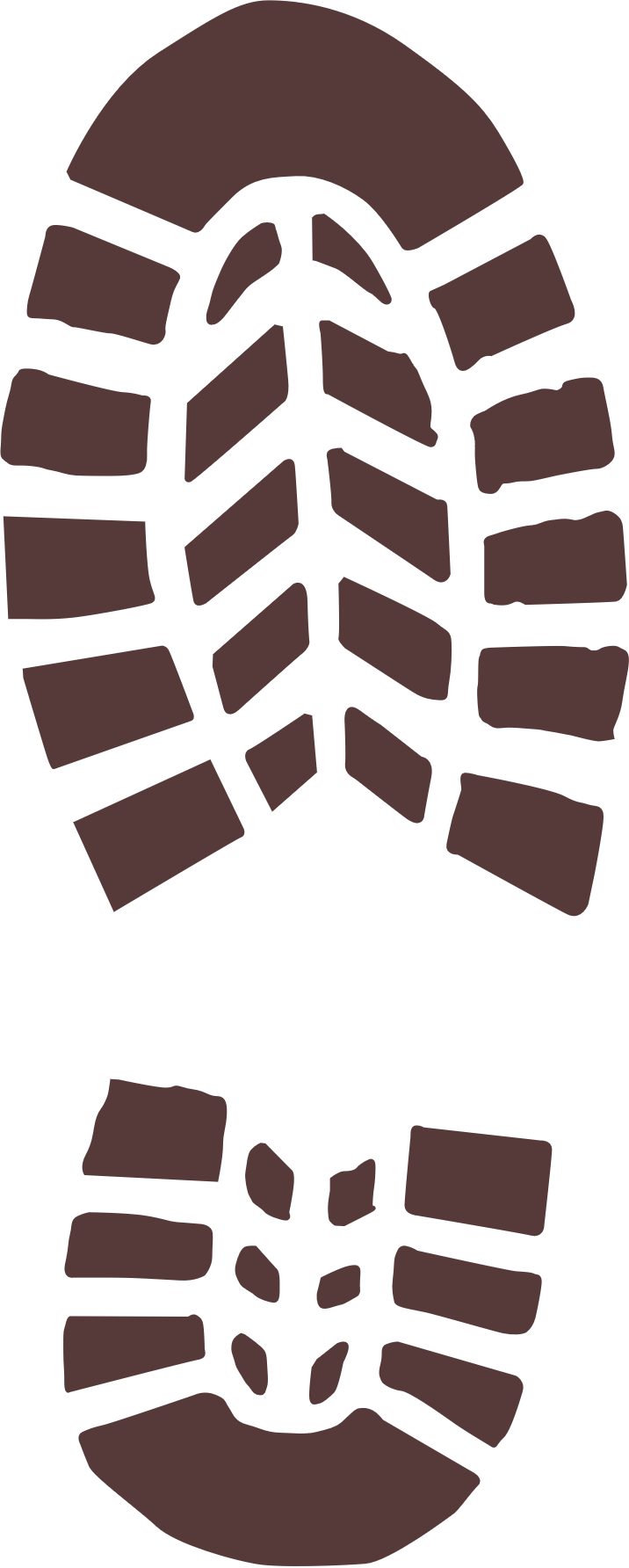 JAMES 3:13-18
Wisdom not from above
Mature Christians are those who seek to be wise and understanding.
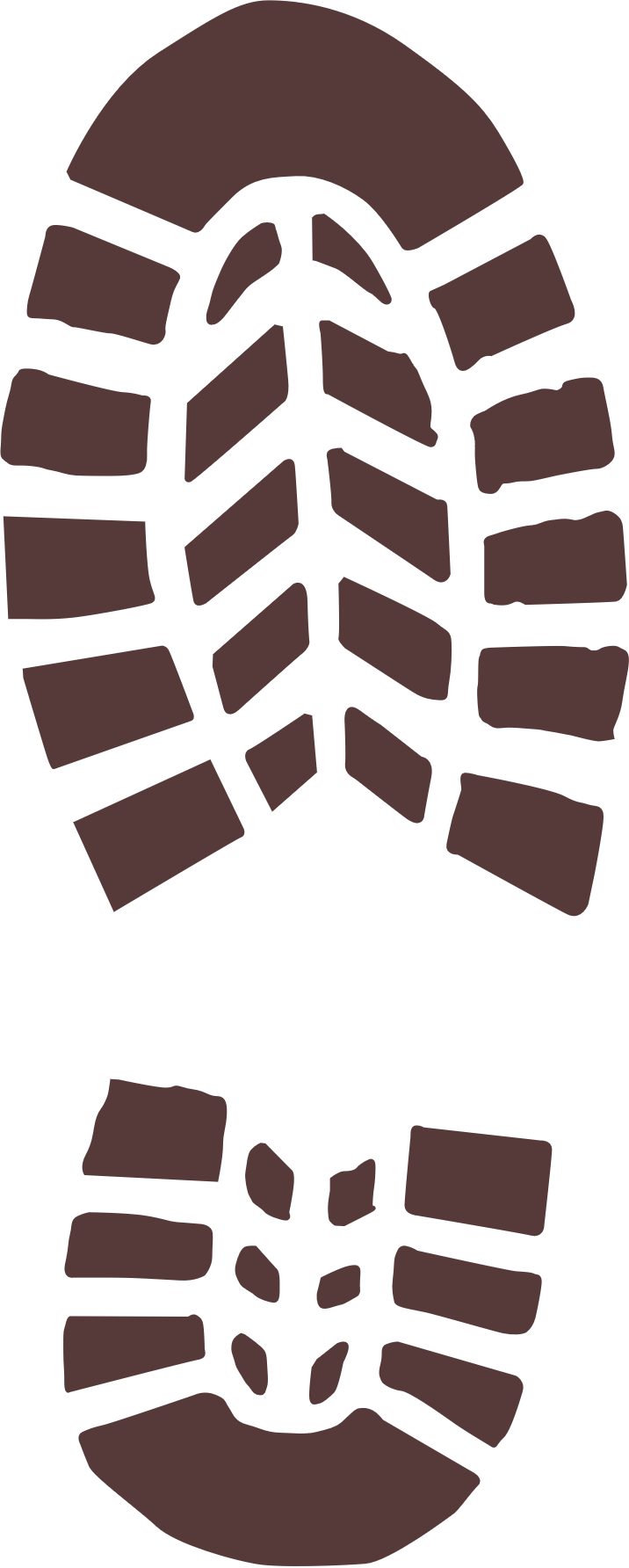 Wisdom not from above
Opposing "true wisdom" was the fact that some had bitter jealousy and selfish ambition and were arrogant, thus lying against the truth. (14)
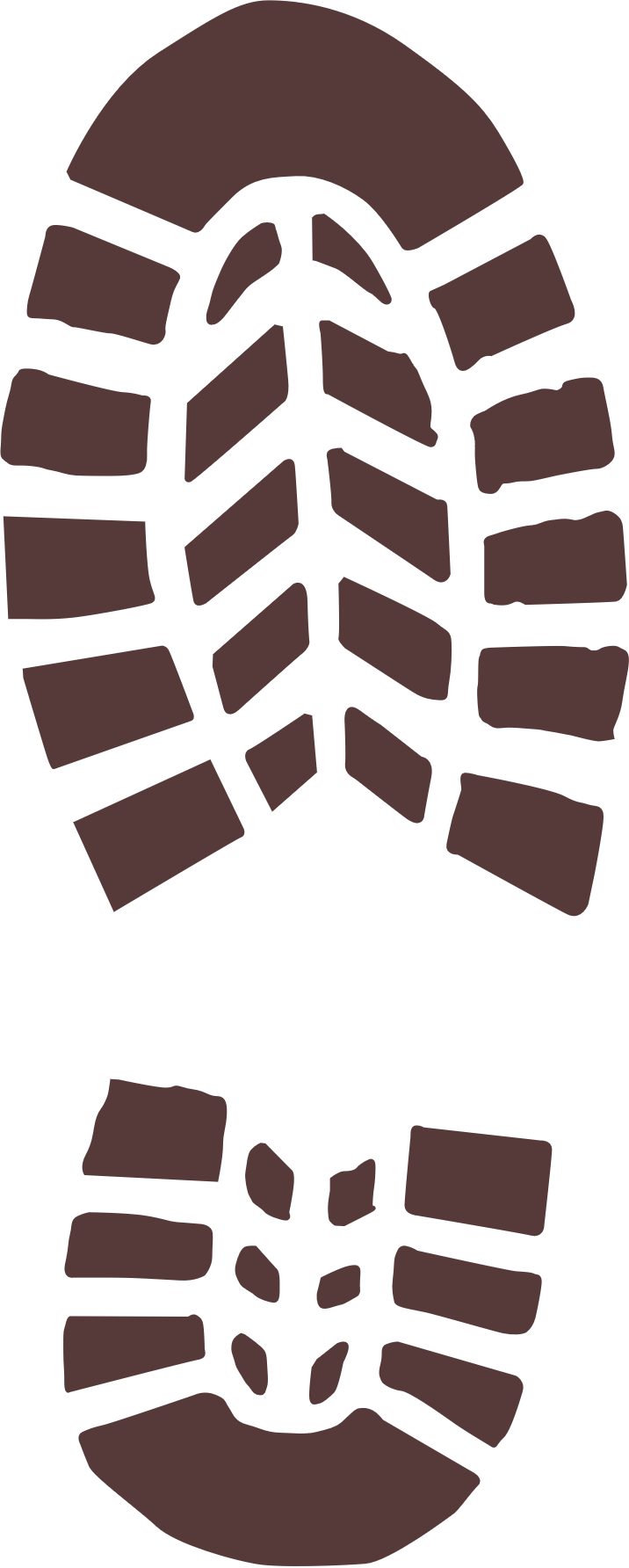 Wisdom not from above
Opposing "true wisdom" was the fact that some had bitter jealousy and selfish ambition and were arrogant, thus lying against the truth. (14)
Internal Examination:
Are there any of these characteristics found in me?
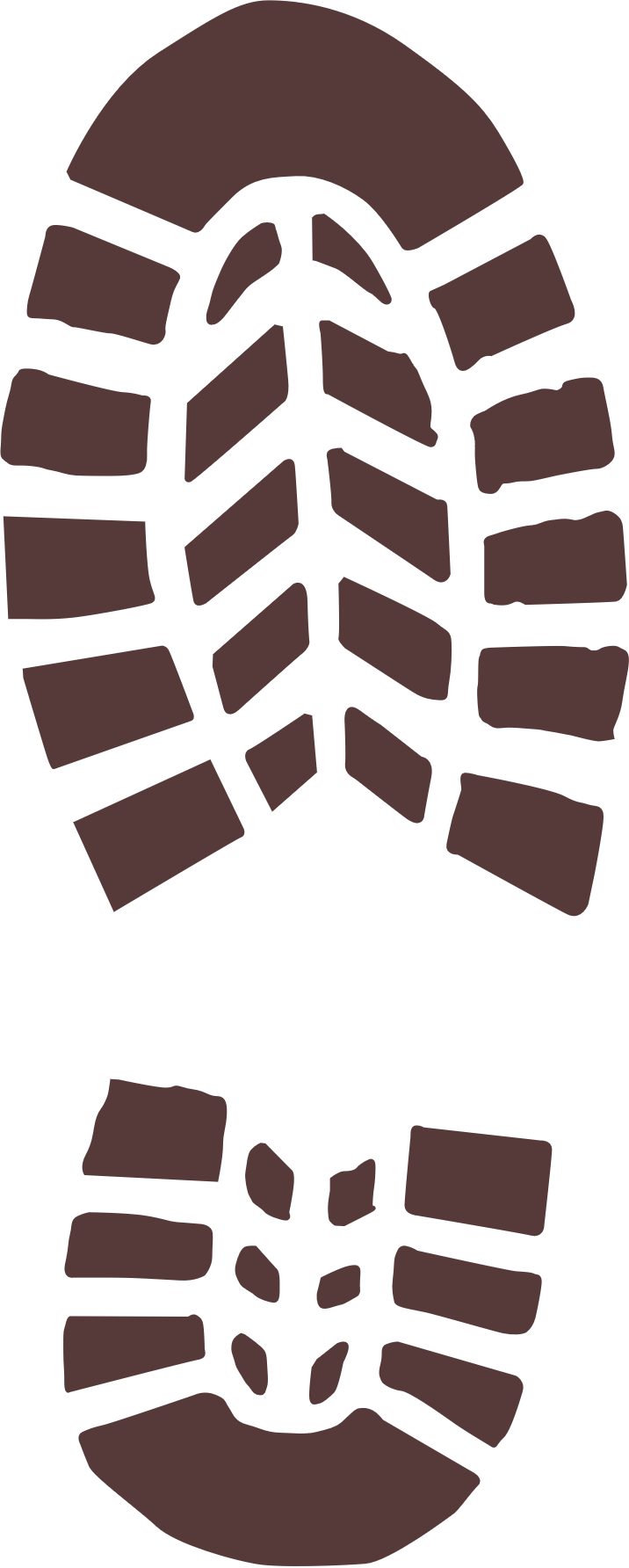 Wisdom not from above
Origins of wisdom not from above. (15)
Earthly - Of or pertaining to this earth, worldly, reflecting our culture.
Natural - Unspiritual / Sensual; this, not from God's Spirit.
Demonic - Influenced and promoted by demons.
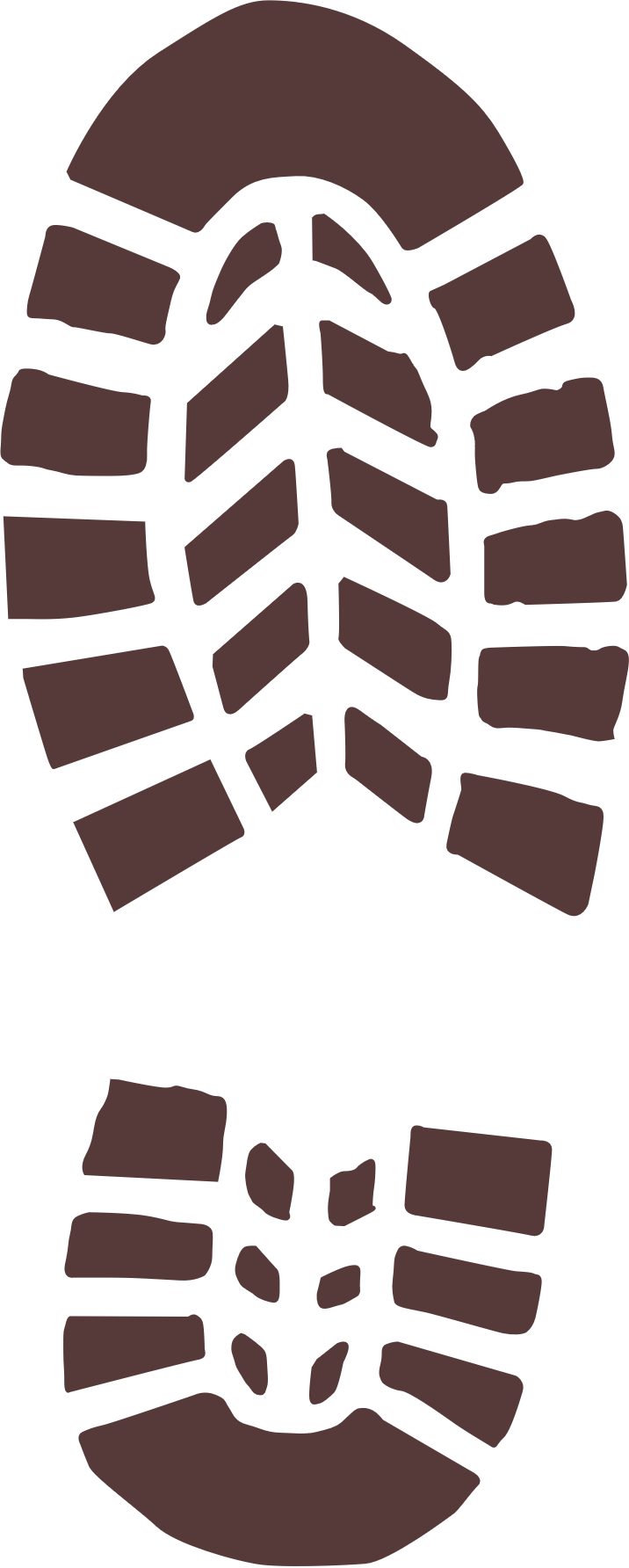 Wisdom not from above
Outcome of wisdom not from above. (16)
Disorder {akatastasia}
Every evil thing
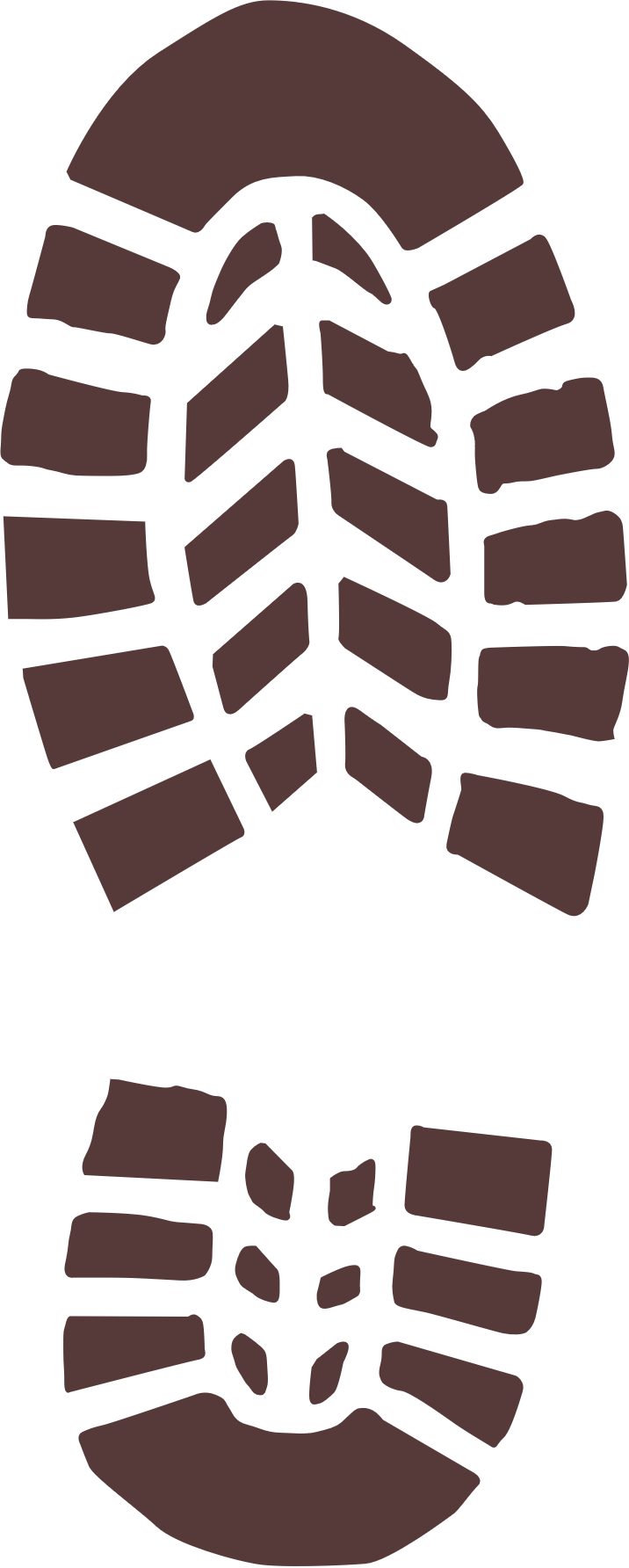 Wisdom from above
The wisdom from above is "true wisdom" because God and His Word are the Origin and Source.
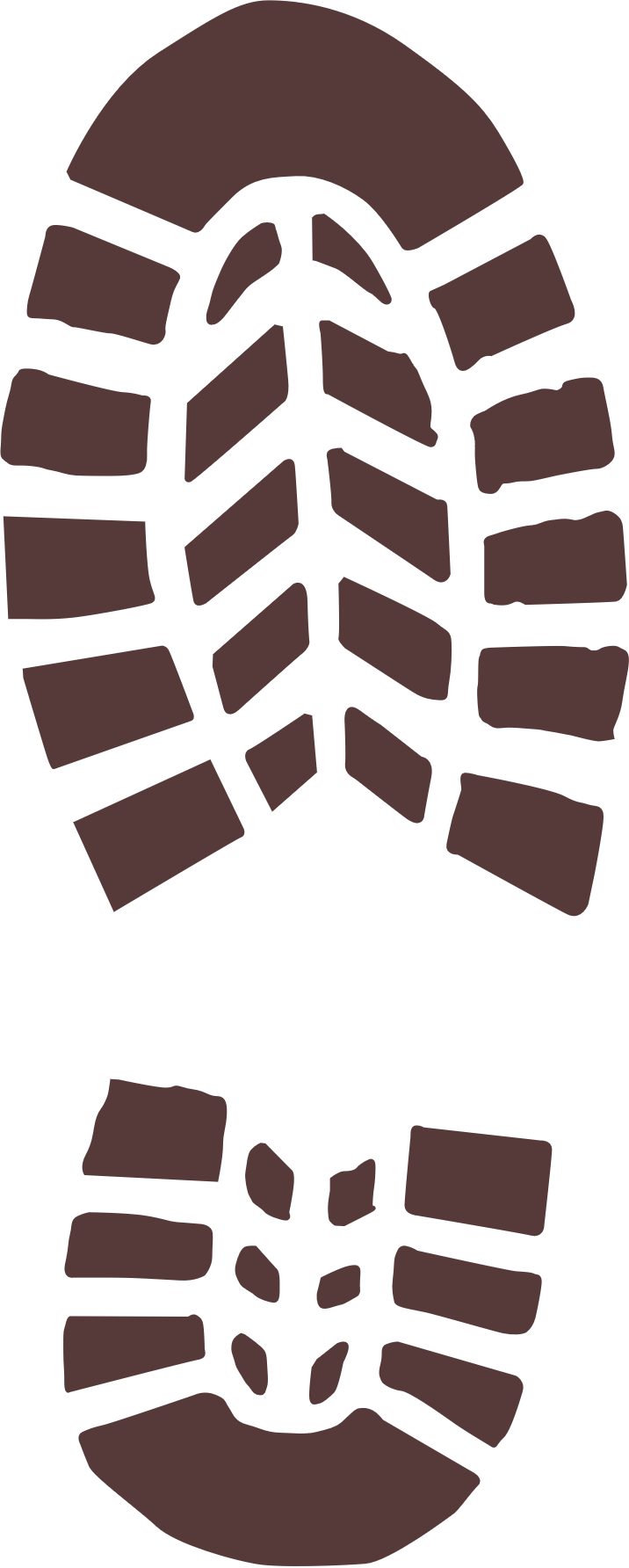 Wisdom from above
Seven "jewels" for a crown of "true wisdom" (17)

Challenge: focus on one of the following jewels each day of this week, beginning today.
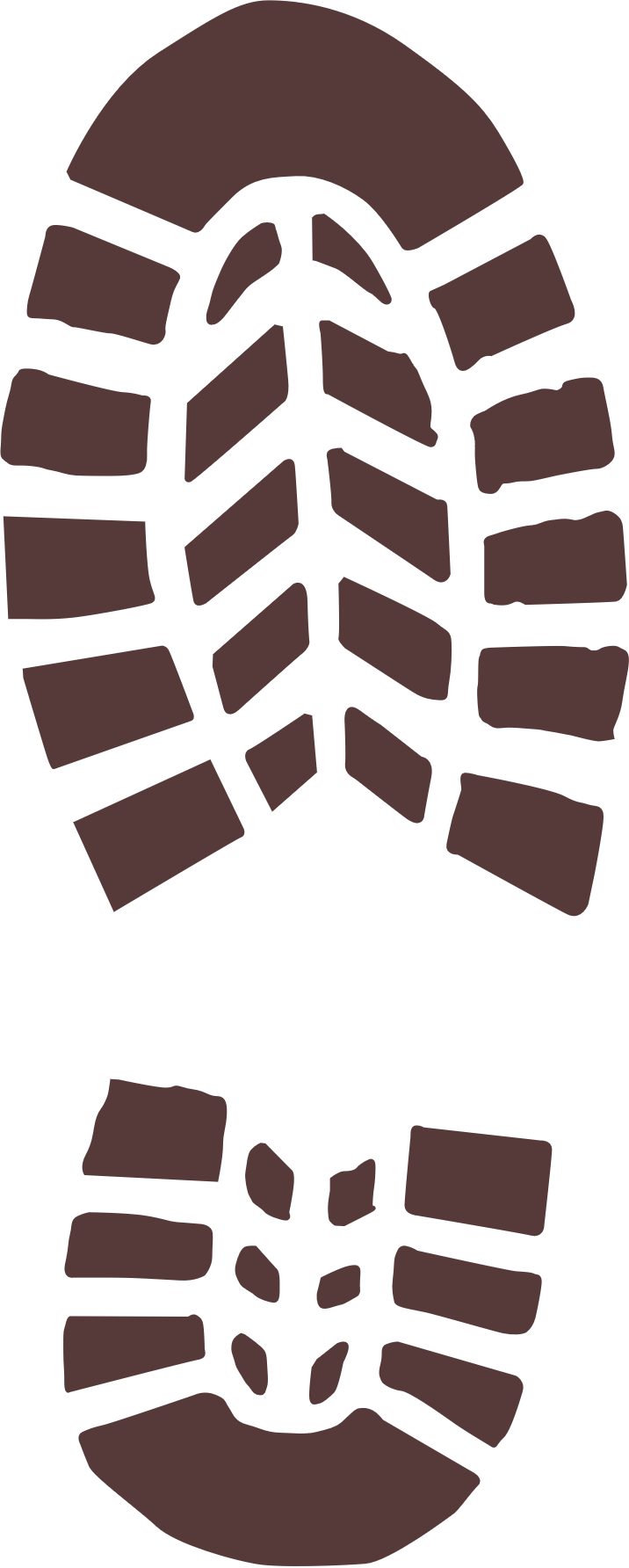 Wisdom from above
Seven "jewels" for a crown of "true wisdom" (17)

1) Wisdom from above is first Pure.
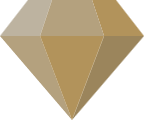 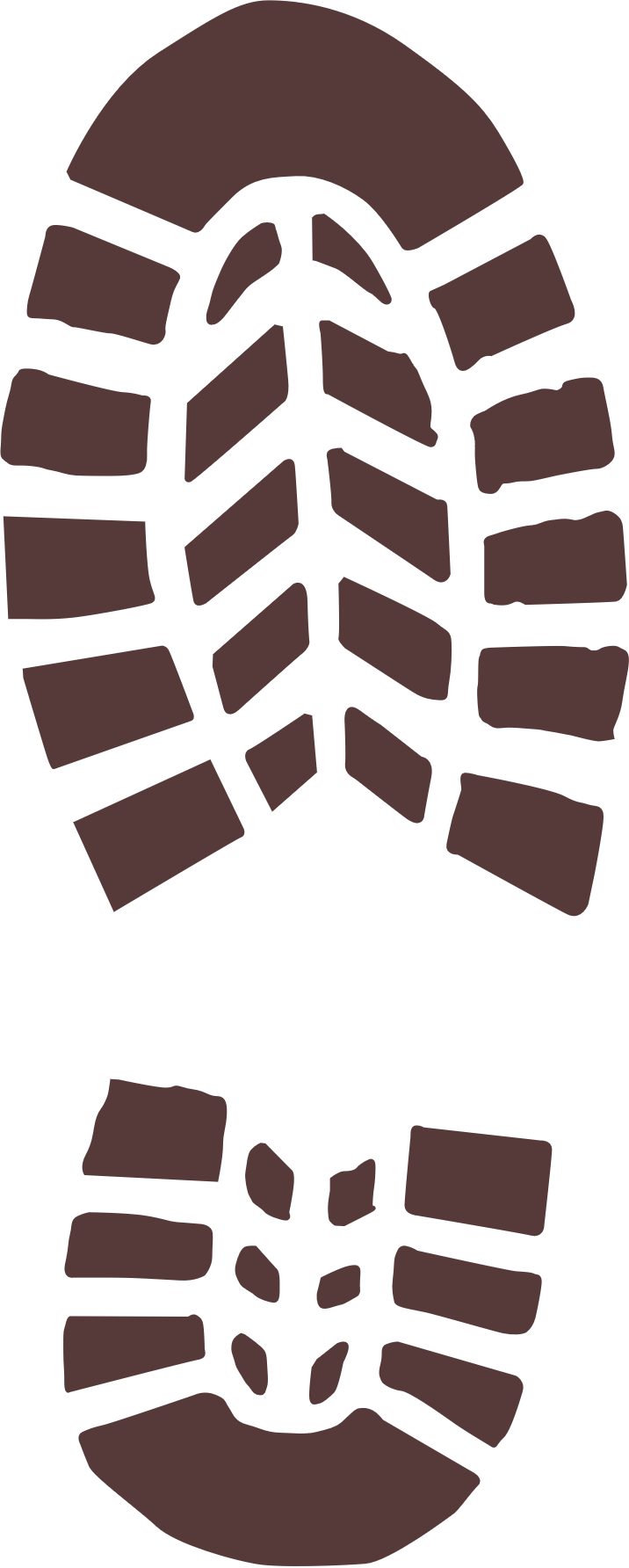 Wisdom from above
Seven "jewels" for a crown of "true wisdom" (17)

2) Wisdom from above is Peaceable.
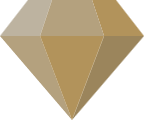 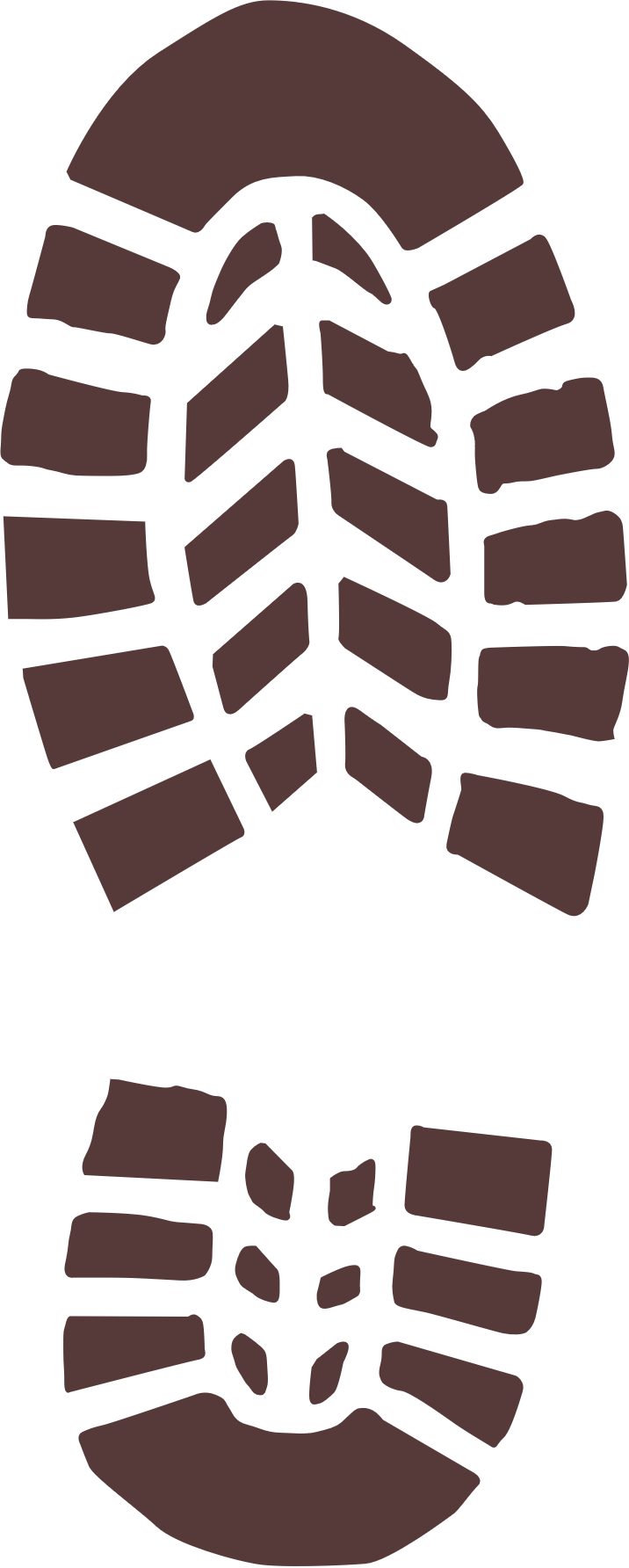 Wisdom from above
Seven "jewels" for a crown of "true wisdom" (17)

3) Wisdom from above is Gentle.
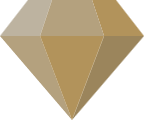 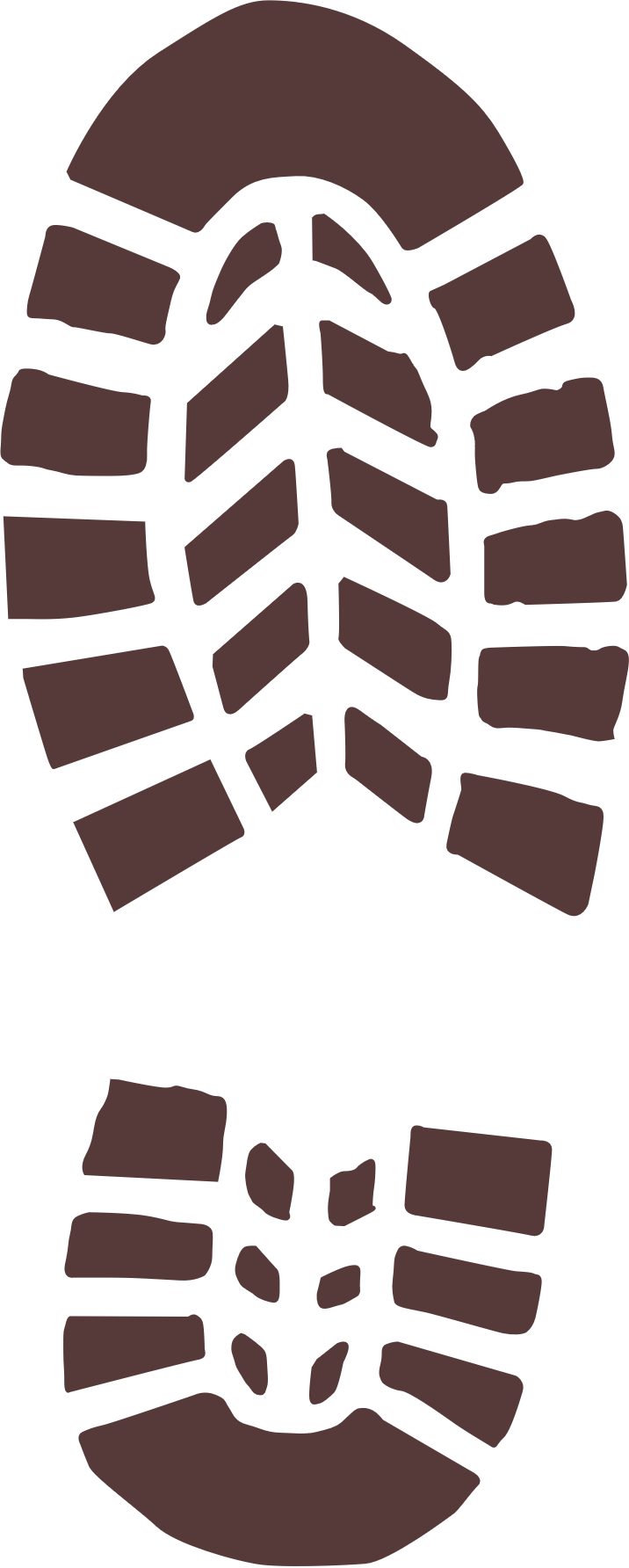 Wisdom from above
Seven "jewels" for a crown of "true wisdom" (17)

4) Wisdom from above is Reasonable.
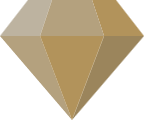 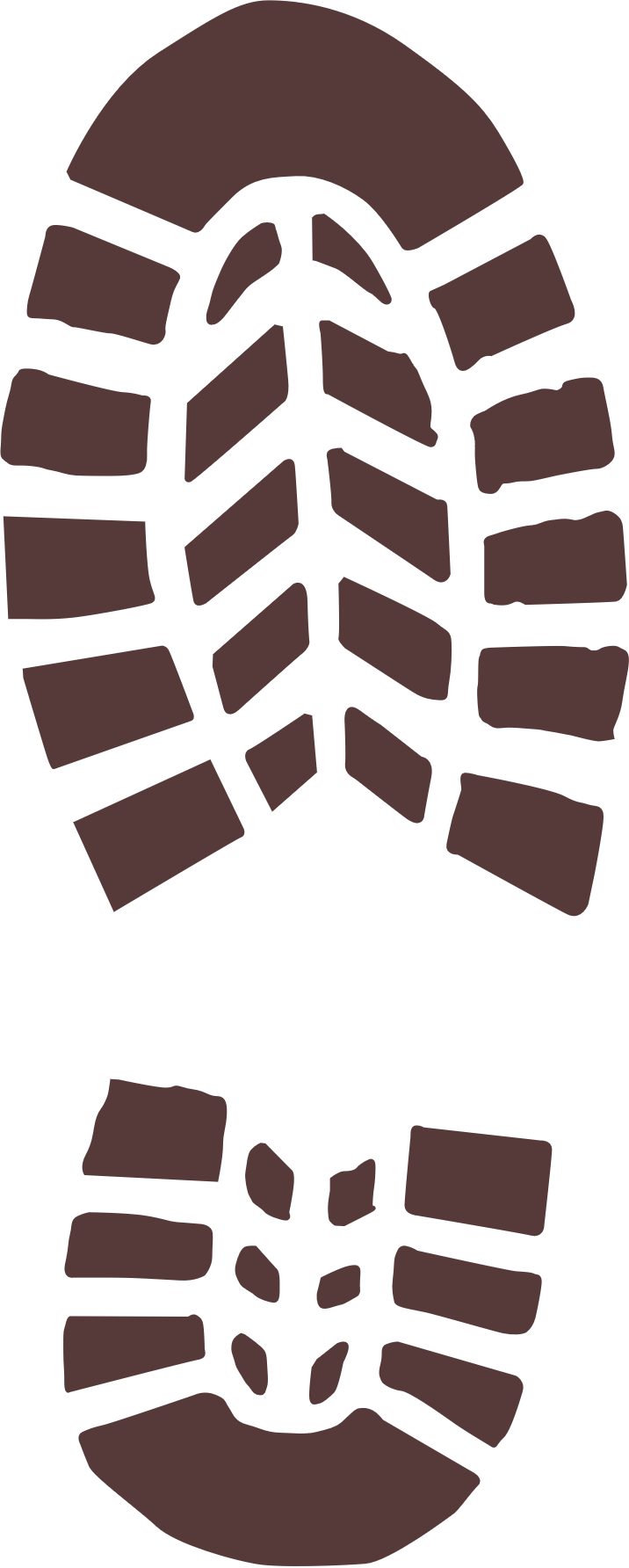 Wisdom from above
Seven "jewels" for a crown of "true wisdom" (17)

5) Wisdom from above is Full of Mercy and Good Fruits.
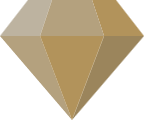 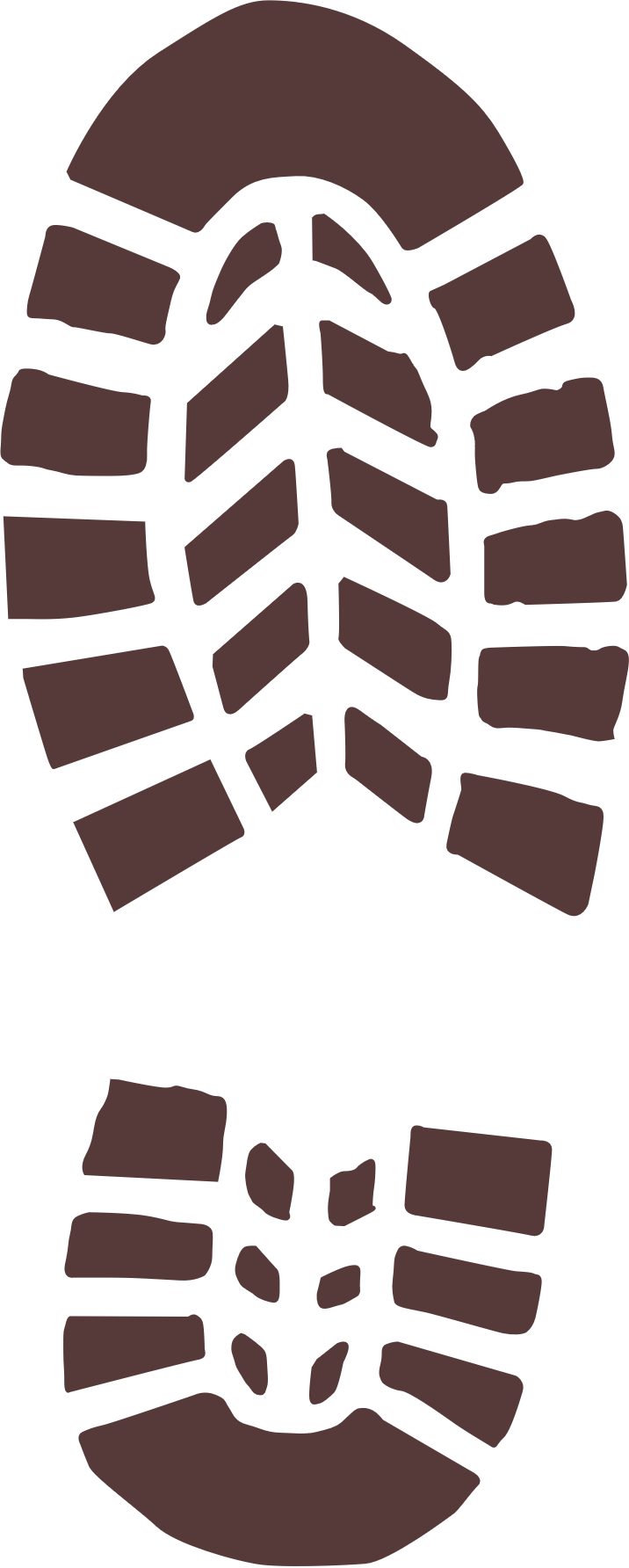 Wisdom from above
Seven "jewels" for a crown of "true wisdom" (17)

6) Wisdom from above is Unwavering.
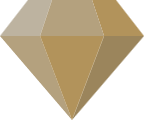 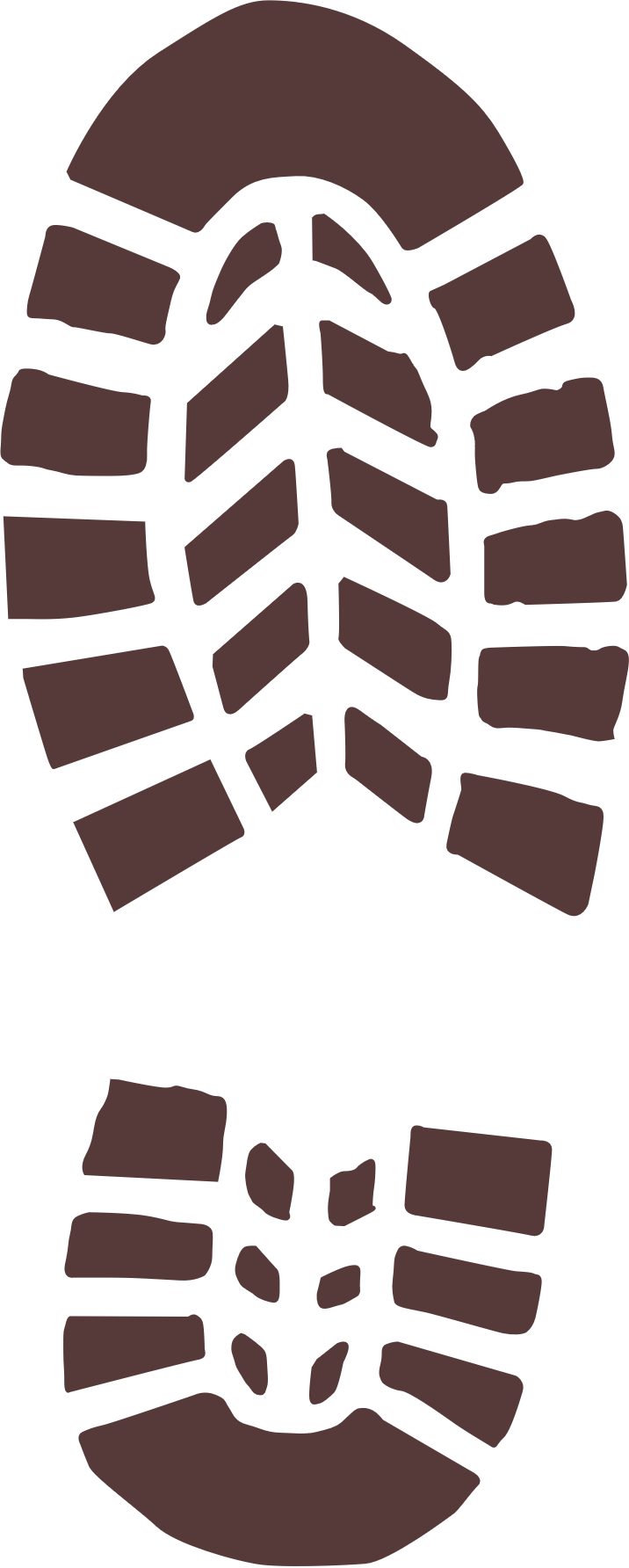 Wisdom from above
Seven "jewels" for a crown of "true wisdom" (17)

7) Wisdom from above is Without Hypocrisy.
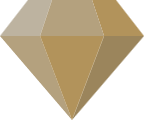 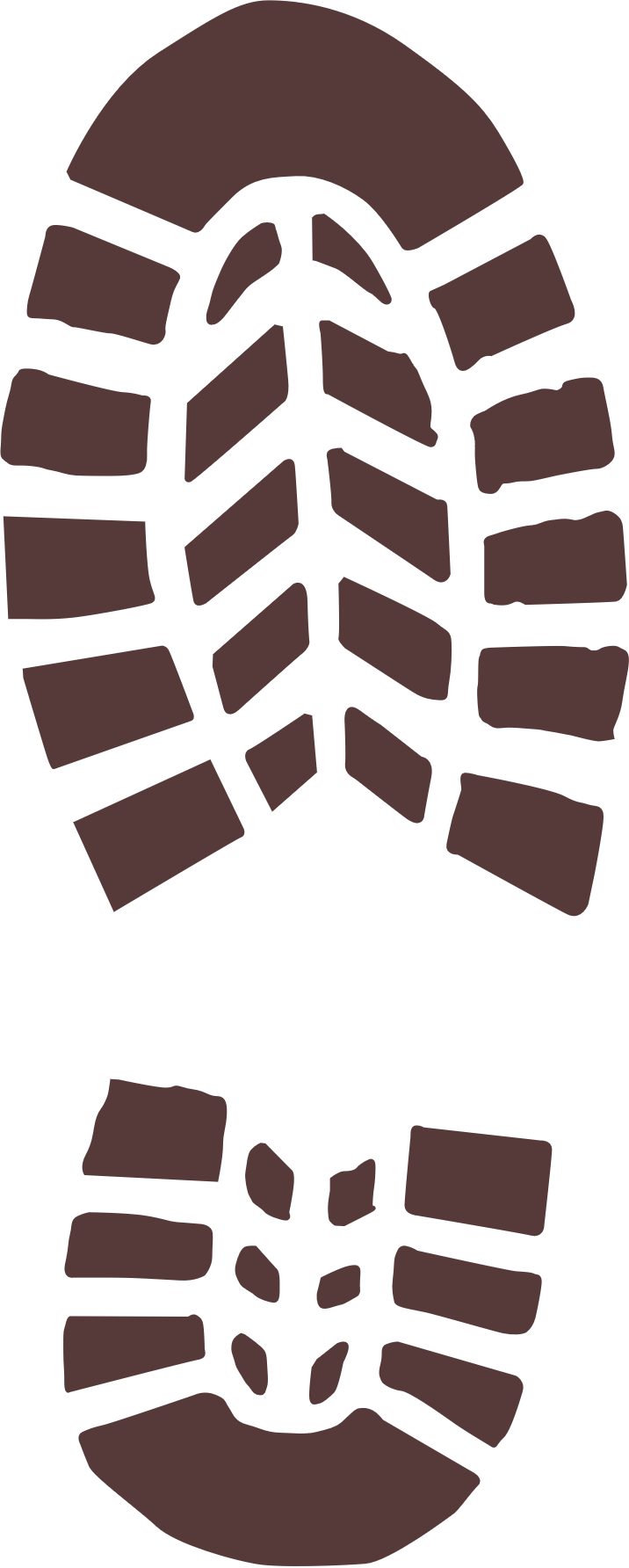 Outcome of wisdom from above
"The seed whose fruit is righteousness" or, literally, "the fruit of righteousness" is the outcome of possessing wisdom from above.
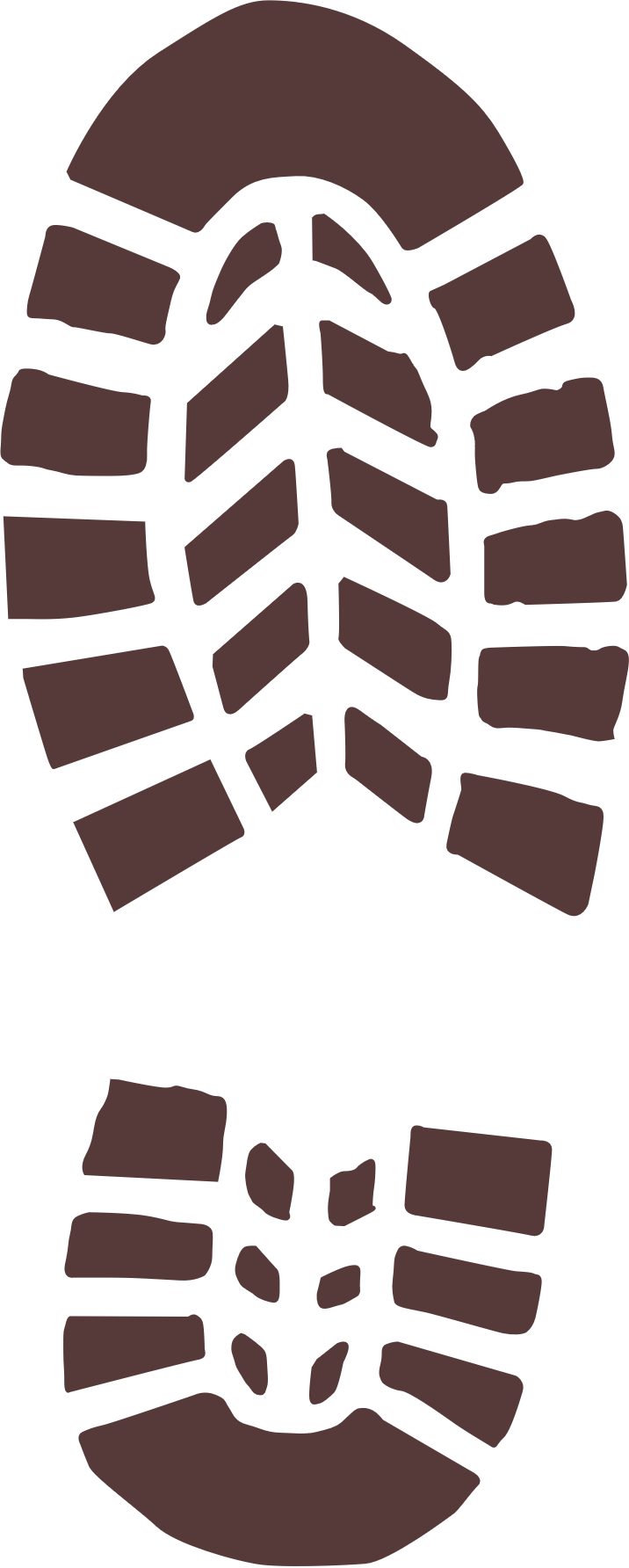 Outcome of wisdom from above
How will your faith this week lead you to demonstrate your willingness to seek this "wisdom from above" and be led as you control your tongue?
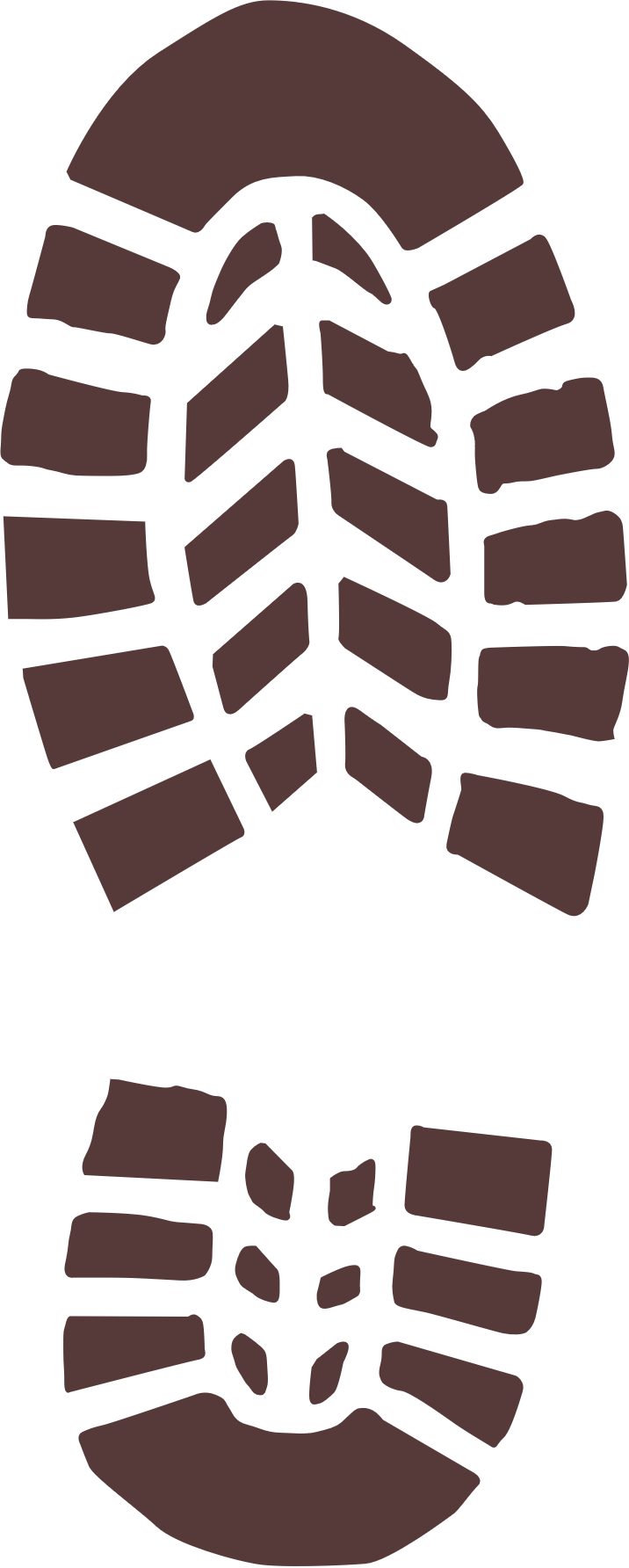 JAMES
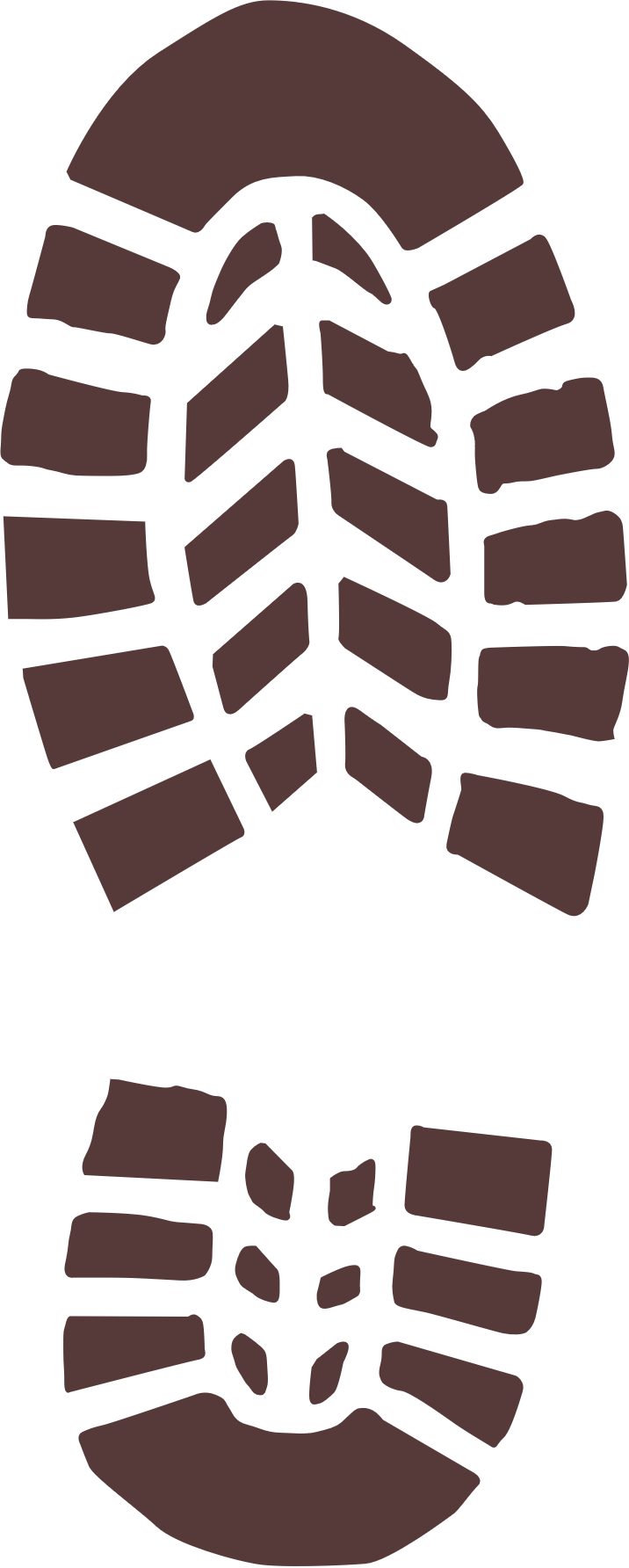 FAITH IN
ACTION
Hillcrest Church of Christ | Spring 2023